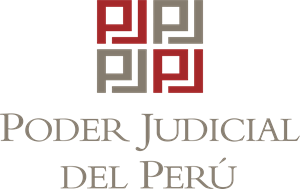 LECTURA DEL EXPEDIENTE JUDICIAL ELECTRÓNICO (EJE)
Mgdo. Joseph Stephen Cortijo Guzmán
SISTEMA INTEGRADO JUDICIAL
El SIJ es el sistema informático que congrega toda la información de los procesos judiciales en el país.
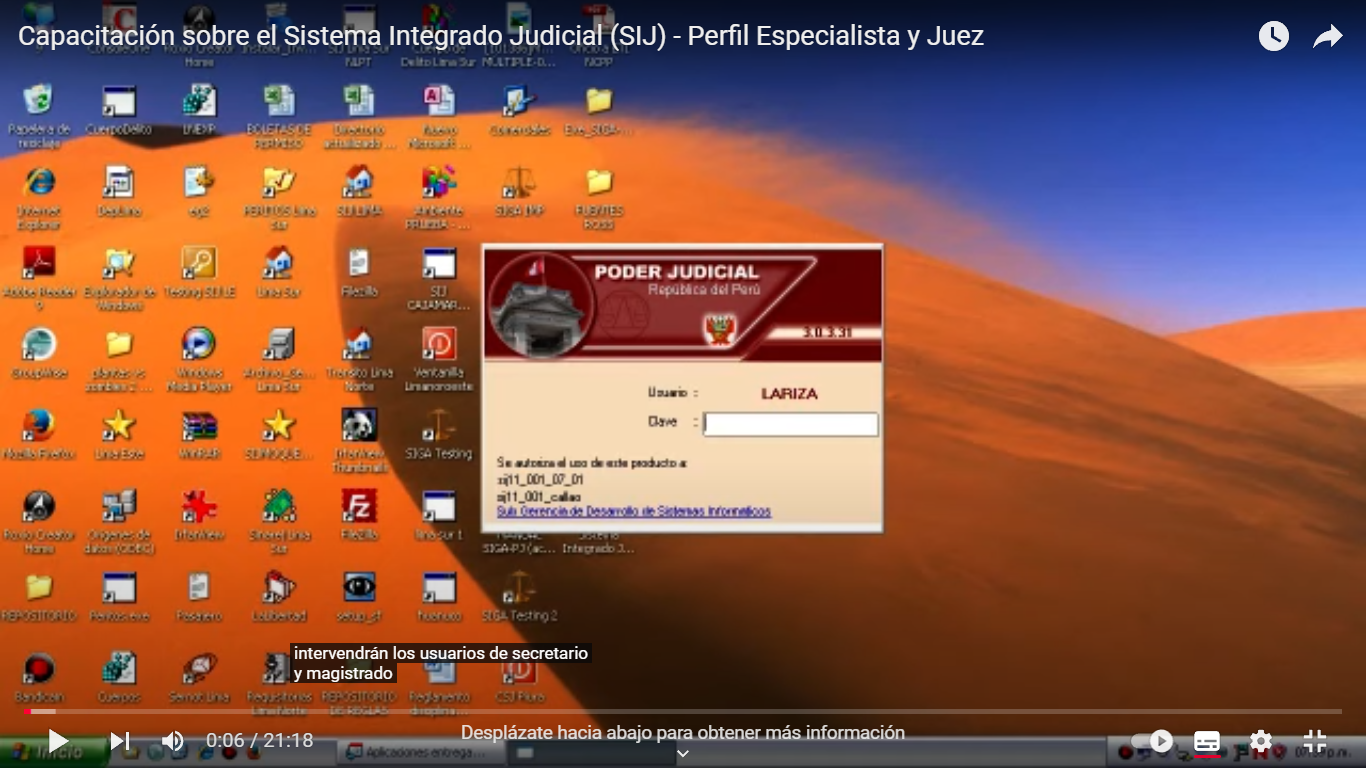 EXPEDIENTE JUDICIAL ELECTRÓNICO
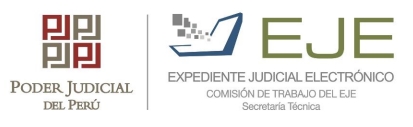 Es el sistema del Poder Judicial que busca optimizar los procesos a través de la digitalización, a fin de que estos se lleven a cabo de una forma más célere y eficiente, de modo que se cumpla con la operatividad de dichos principios procesales.
LECTURA DEL EJE
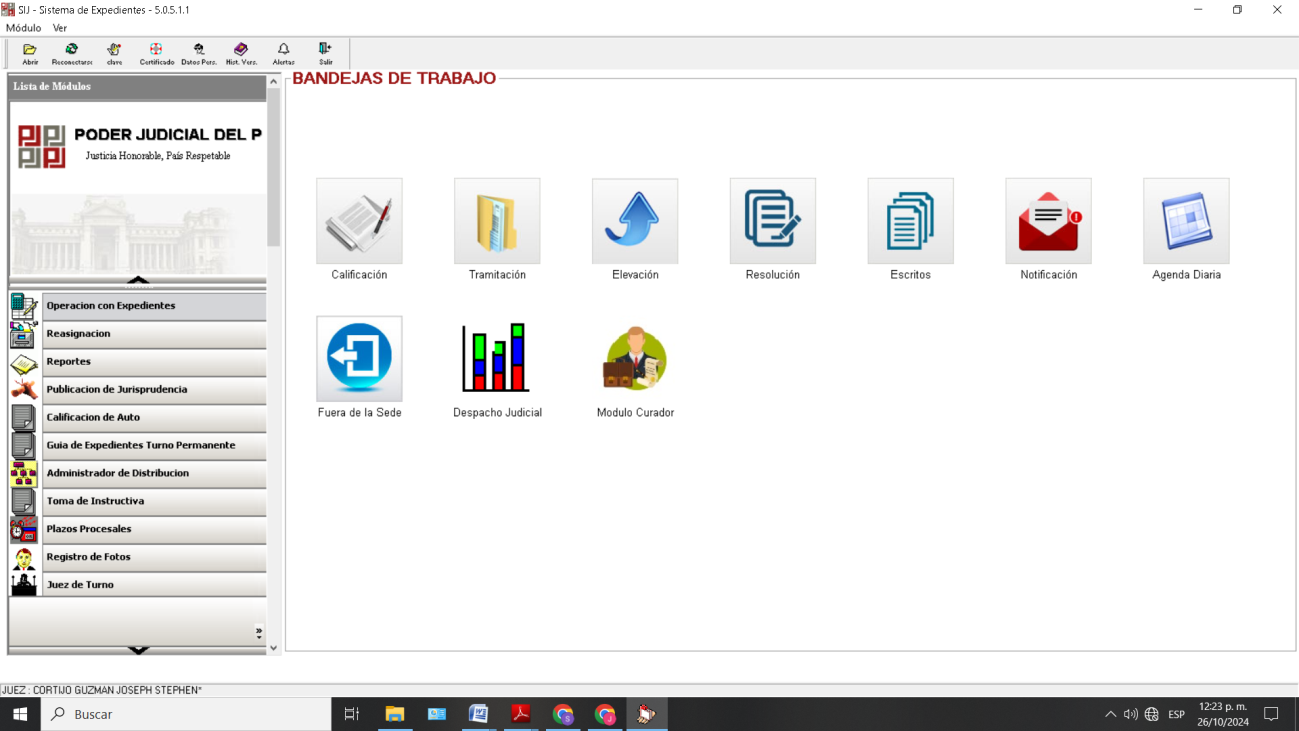 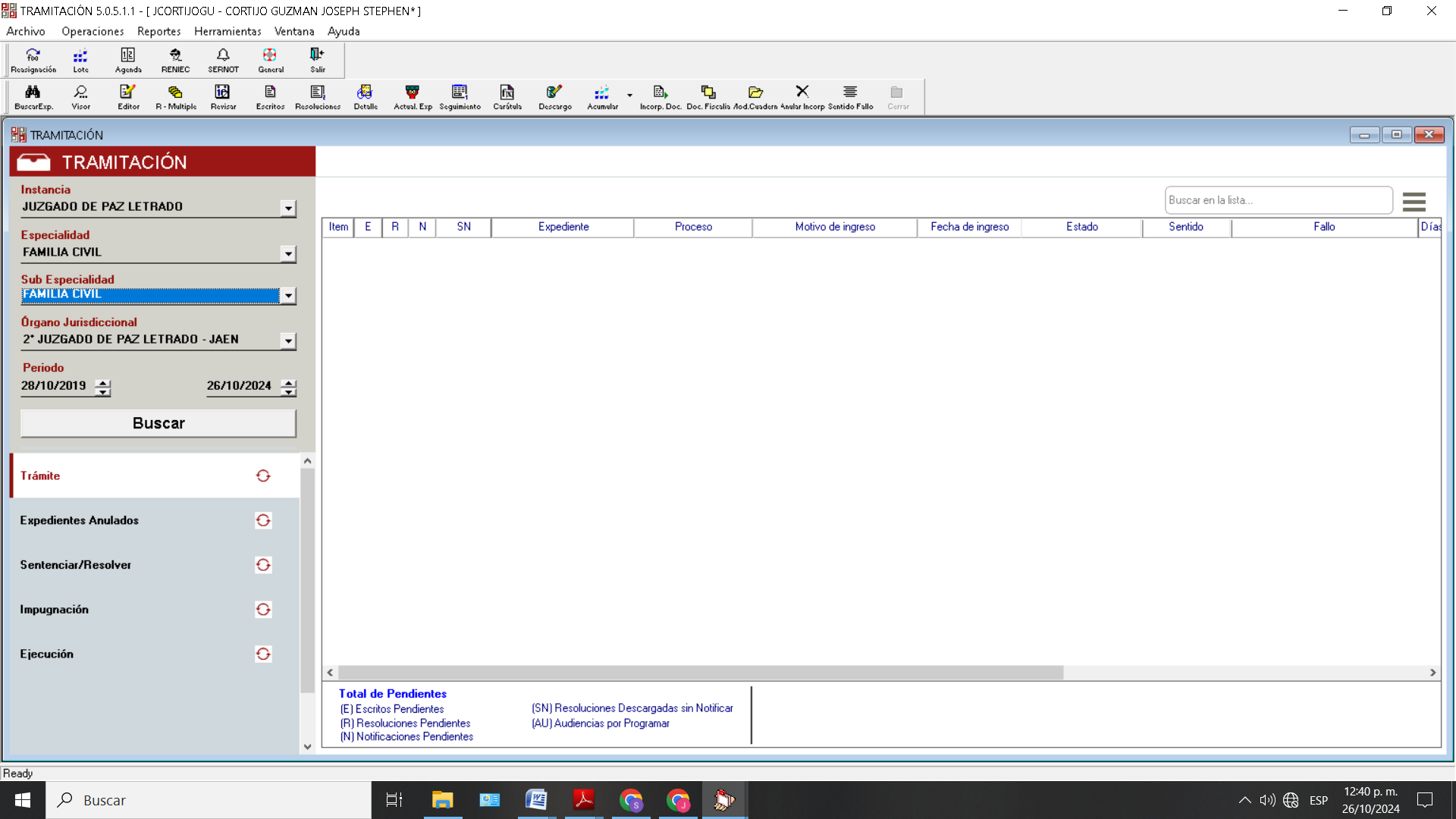 Ingresamos los datos que el sistema nos pide.

Instancia
Especialidad
Sub Especialidad
Órgano Jurisdiccional
Periodo
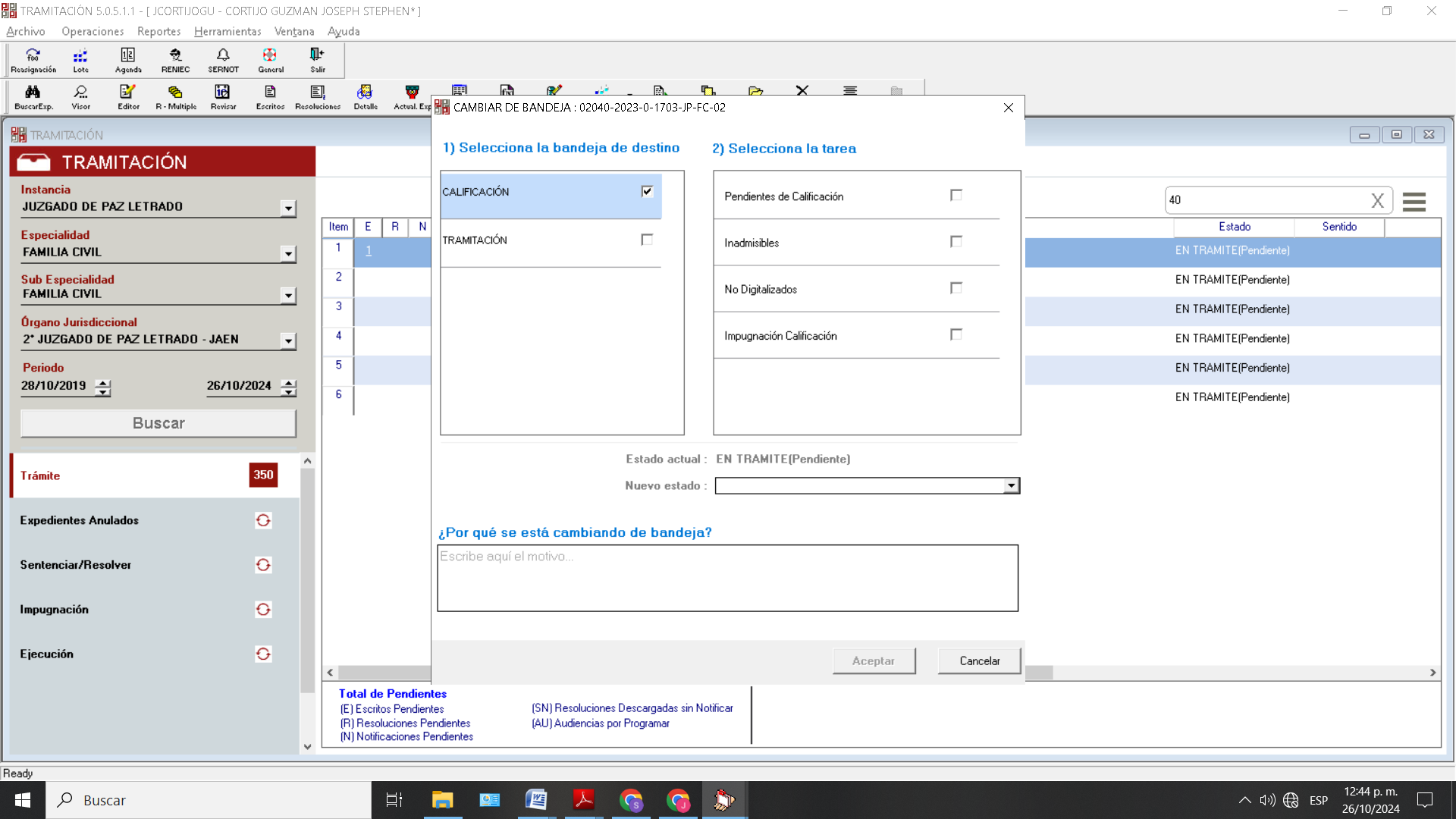 BANDEJAS
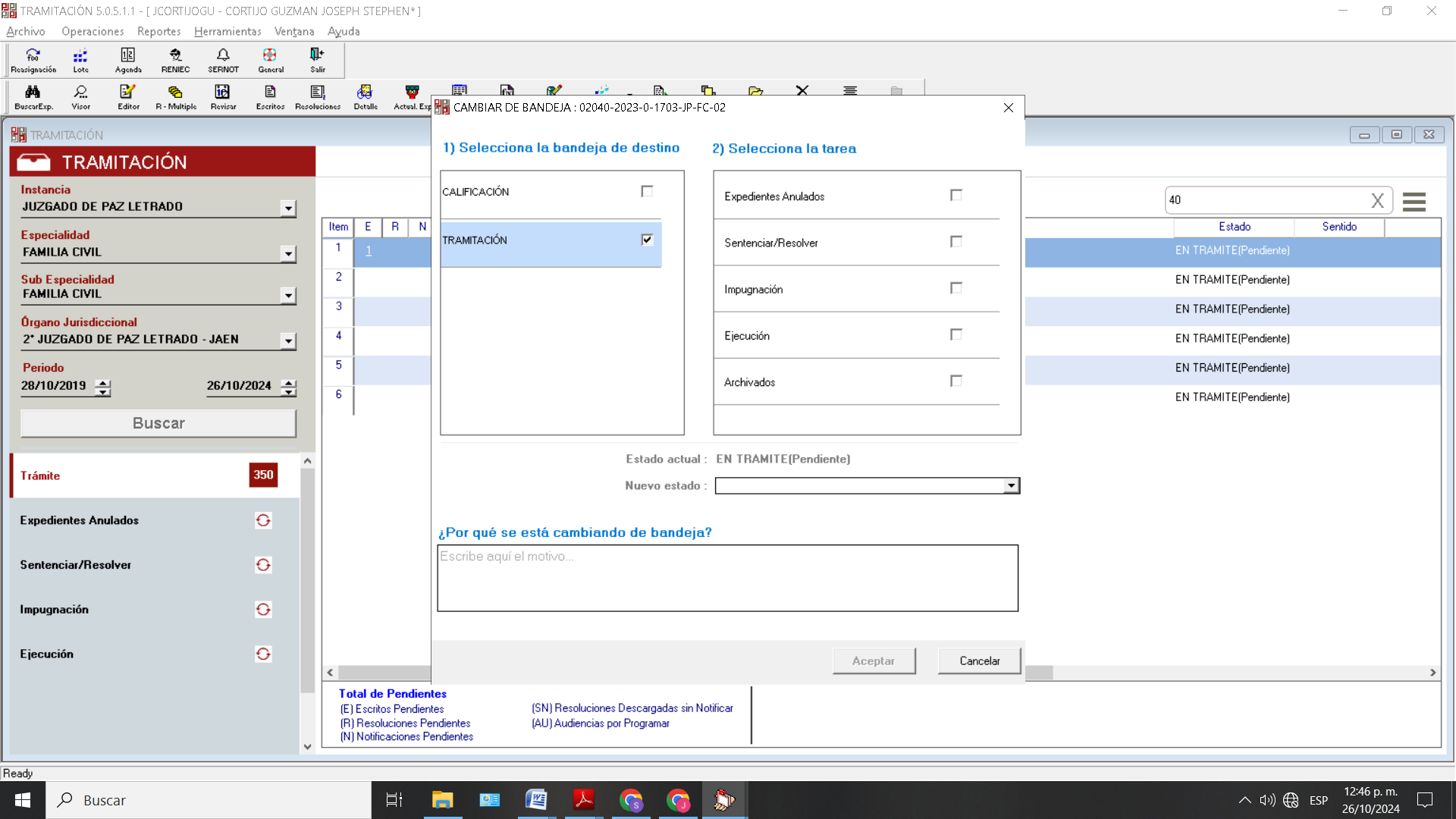 Contamos con dos tipos de bandejas, según la etapa en la que se encuentra el expediente.
OPCIÓN VISOR PARA LECTURA DE EXPEDIENTES
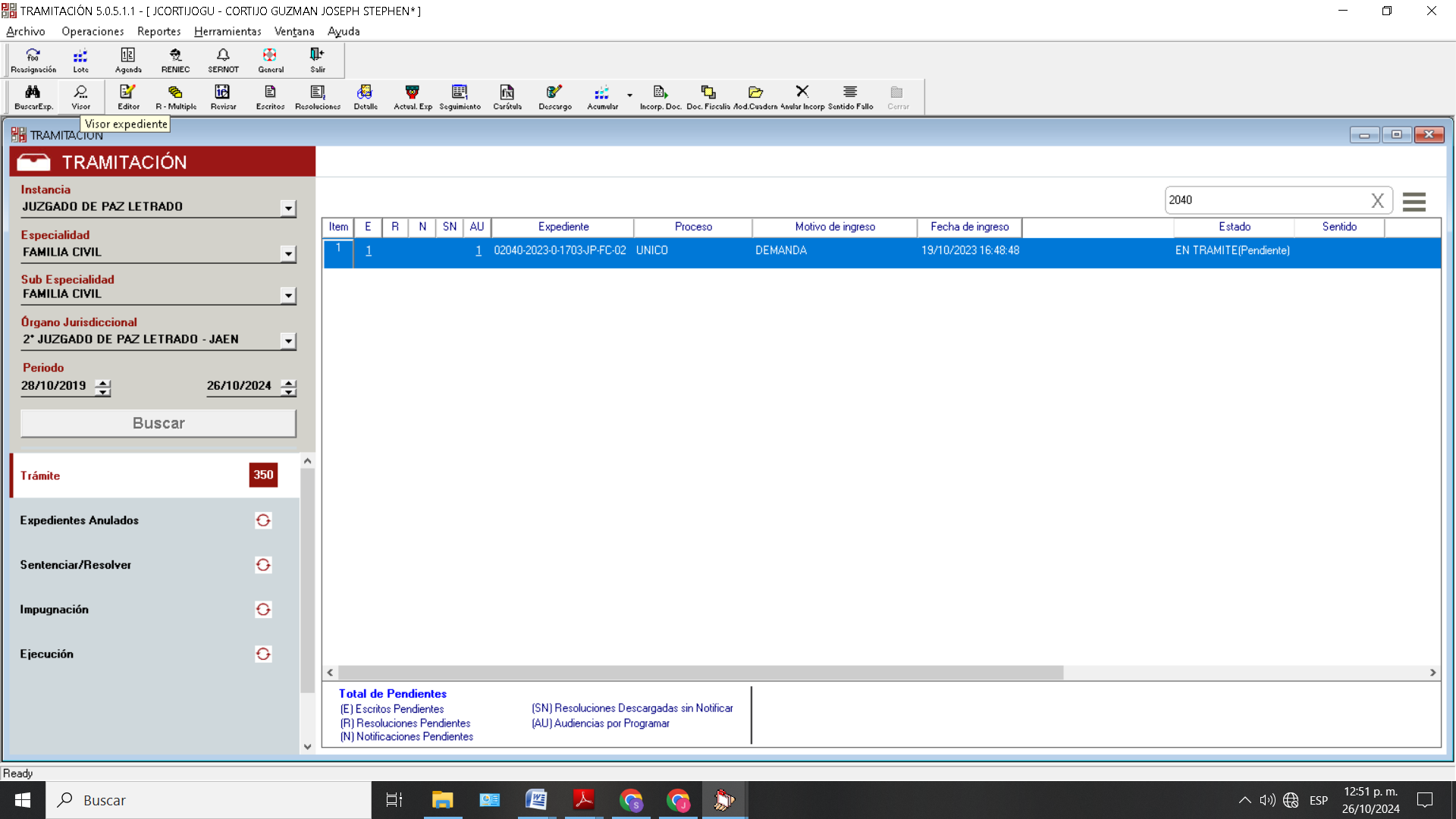 Al seleccionar este ítem, automáticamente se va a abrir un documento tipo PDF que contiene todos los actuados ingresados por las partes procesales.
MARCADORES
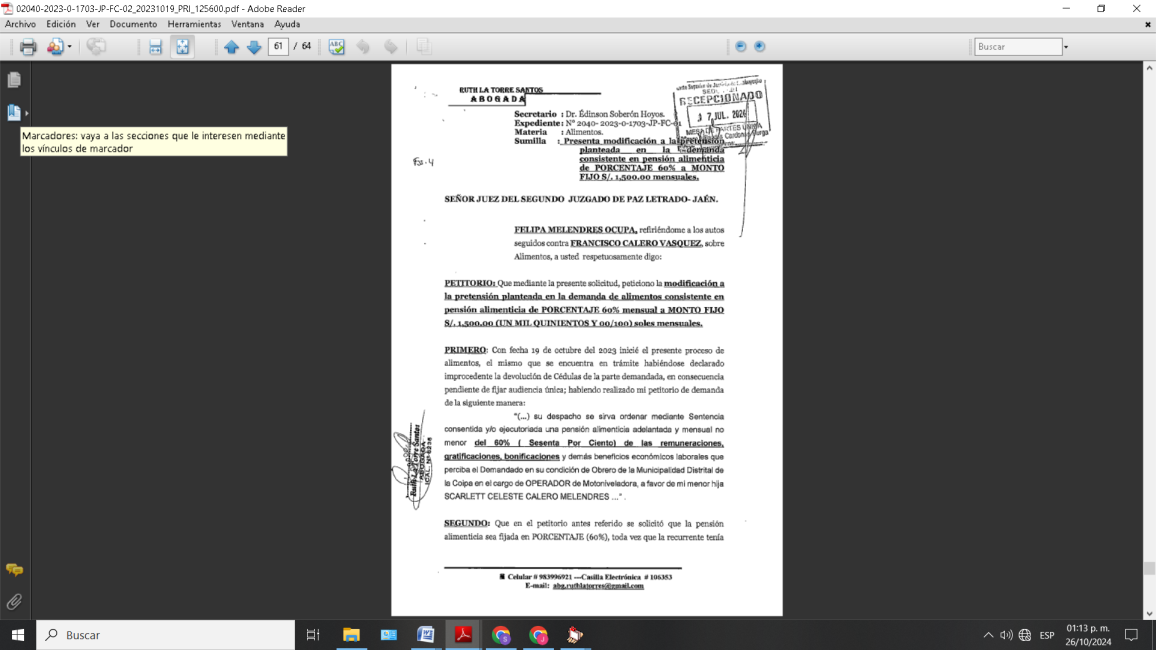 Del lado izquierdo, encontraremos la opción “marcadores”.
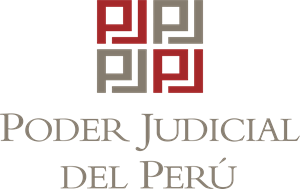 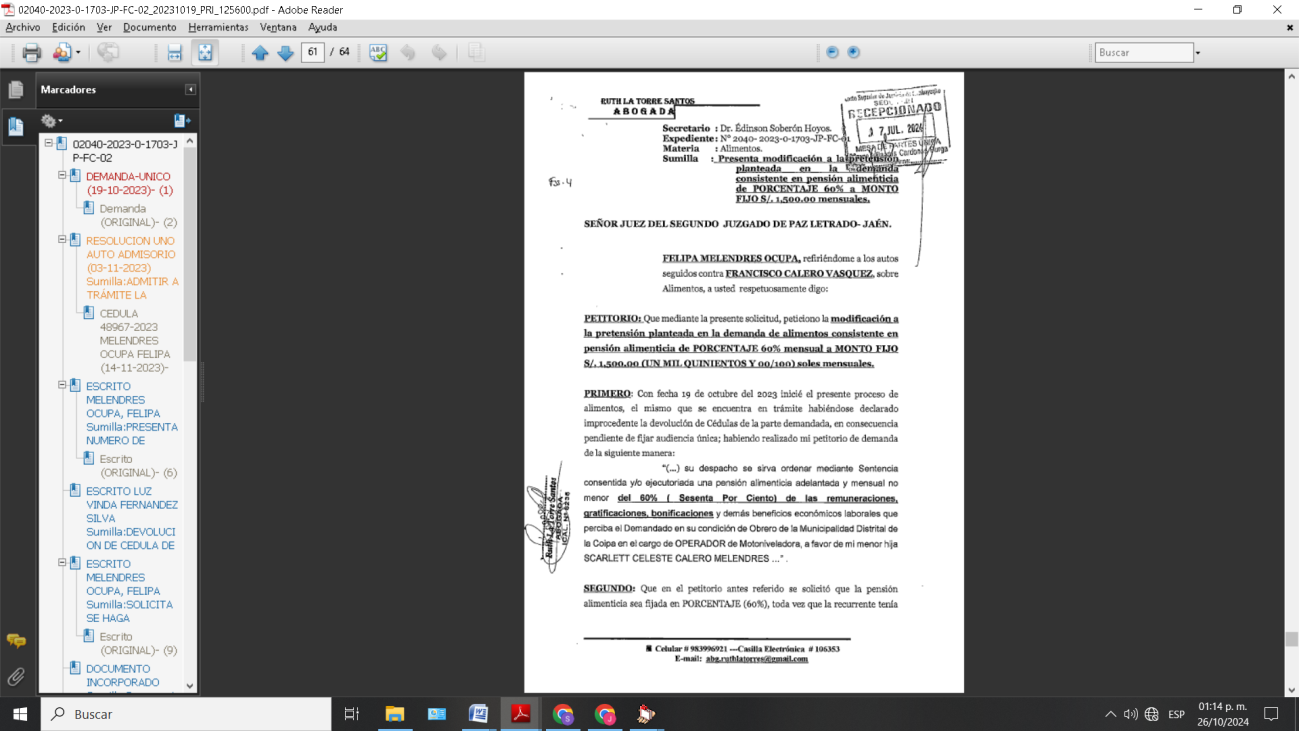 Esta opción nos permitirá tener a la vista todos los documentos que conforman el expediente judicial electrónico y poder acceder a cada uno de ellos de una forma más célere.
INGRESAR NUEVO DOCUMENTO
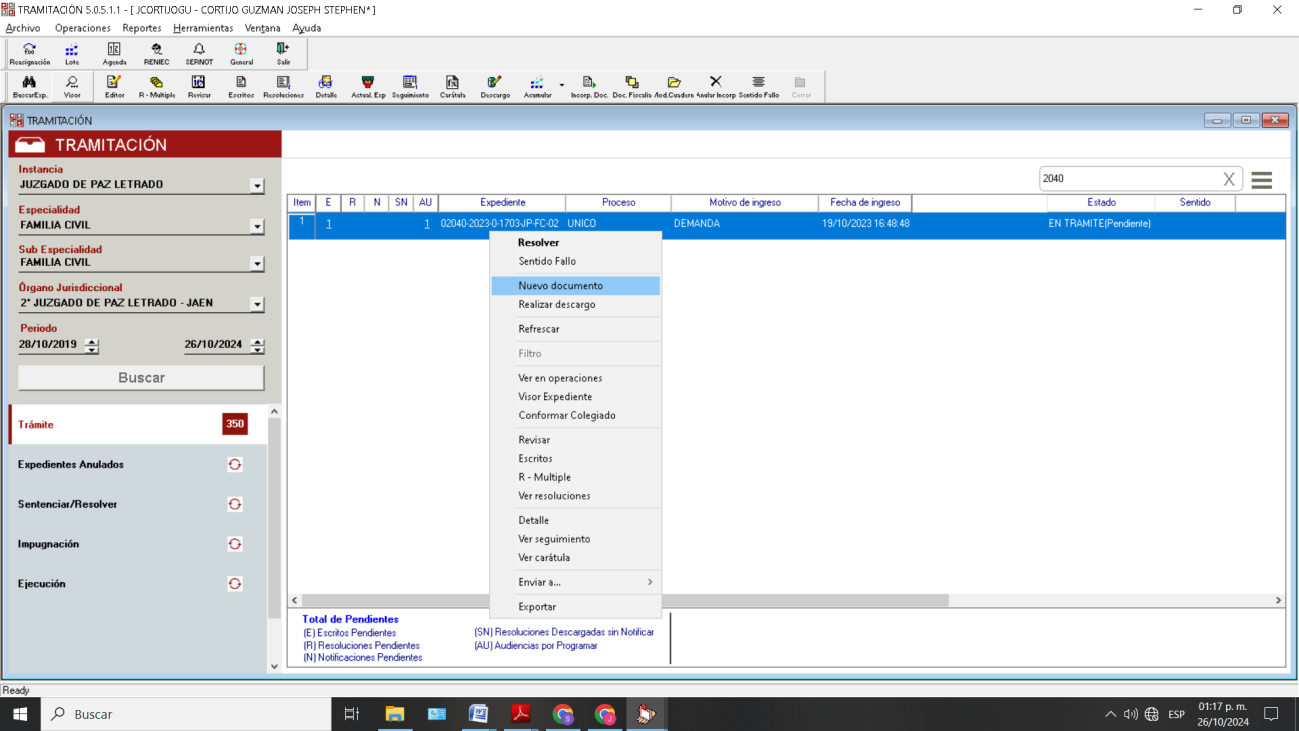 Para ello necesitamos hacer click derecho en el expediente y seleccionar la opción.
OPCIONES DESPLEGABLES PARA EL REGISTRO DEL NUEVO DOCUMENTO
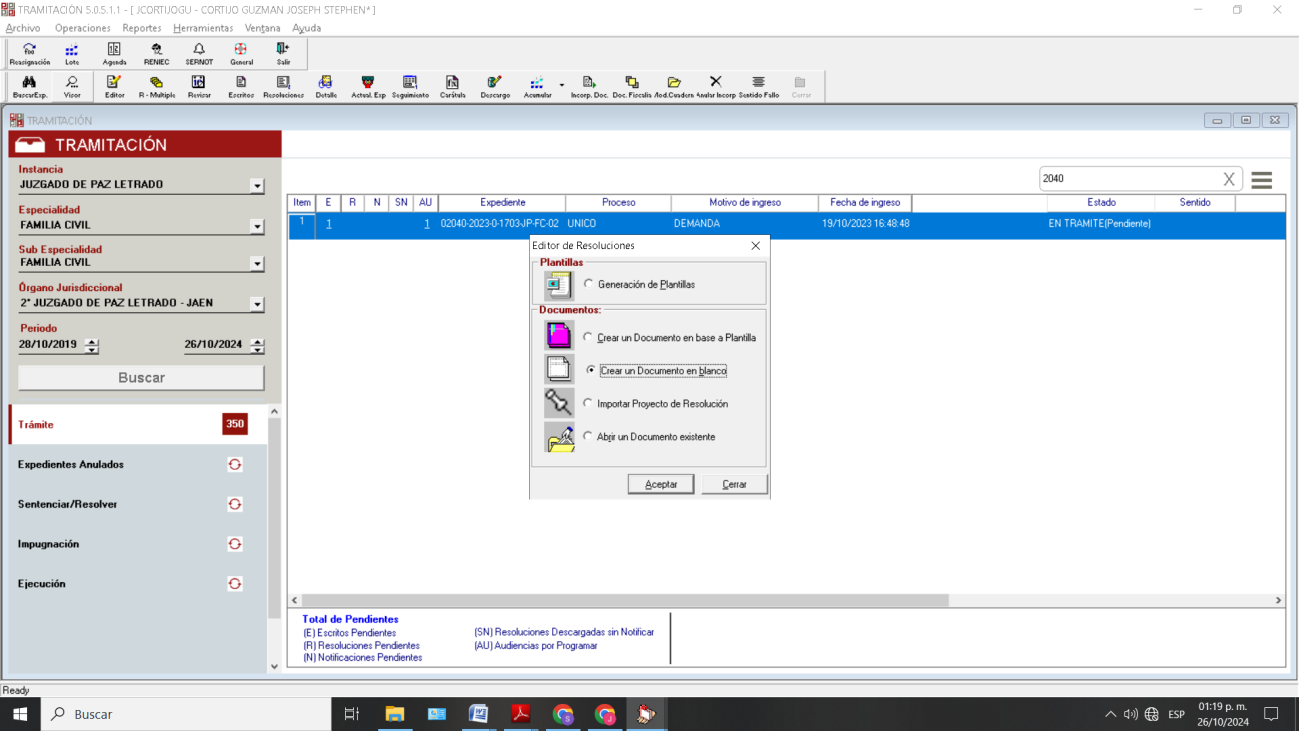 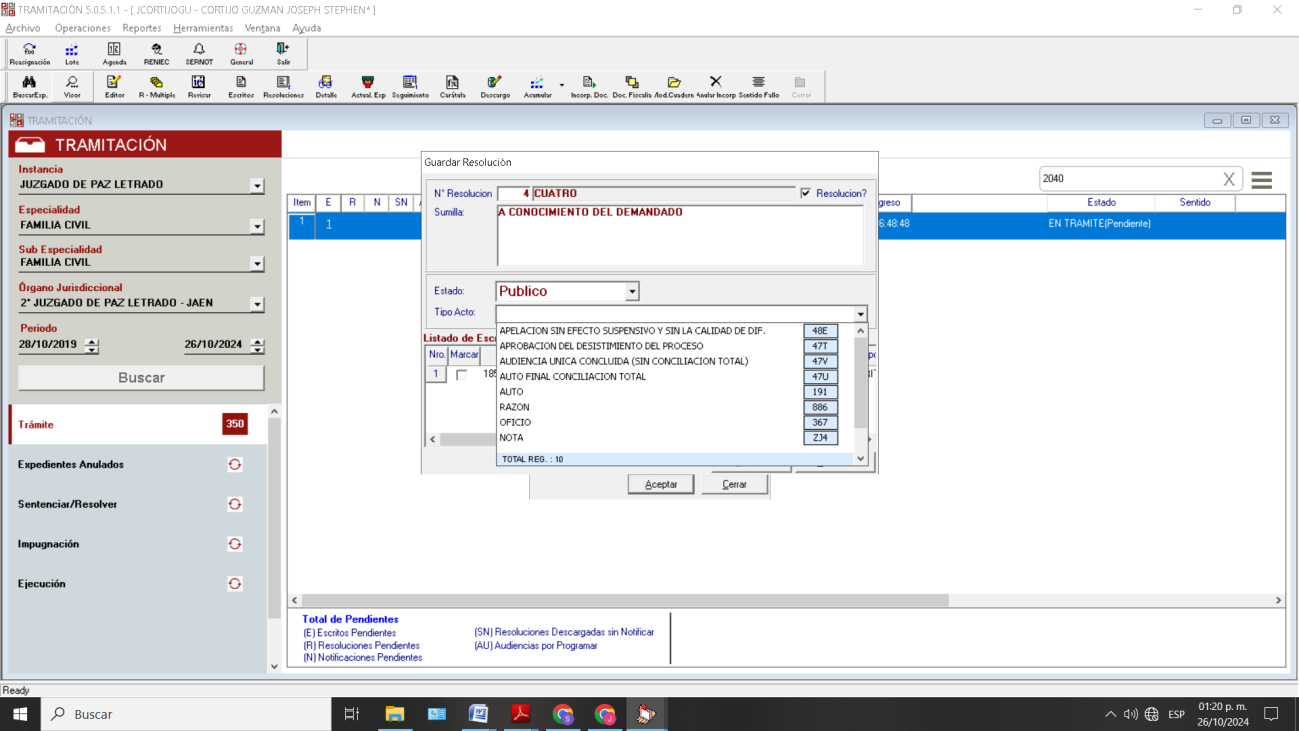 ERRORES DEL EJE
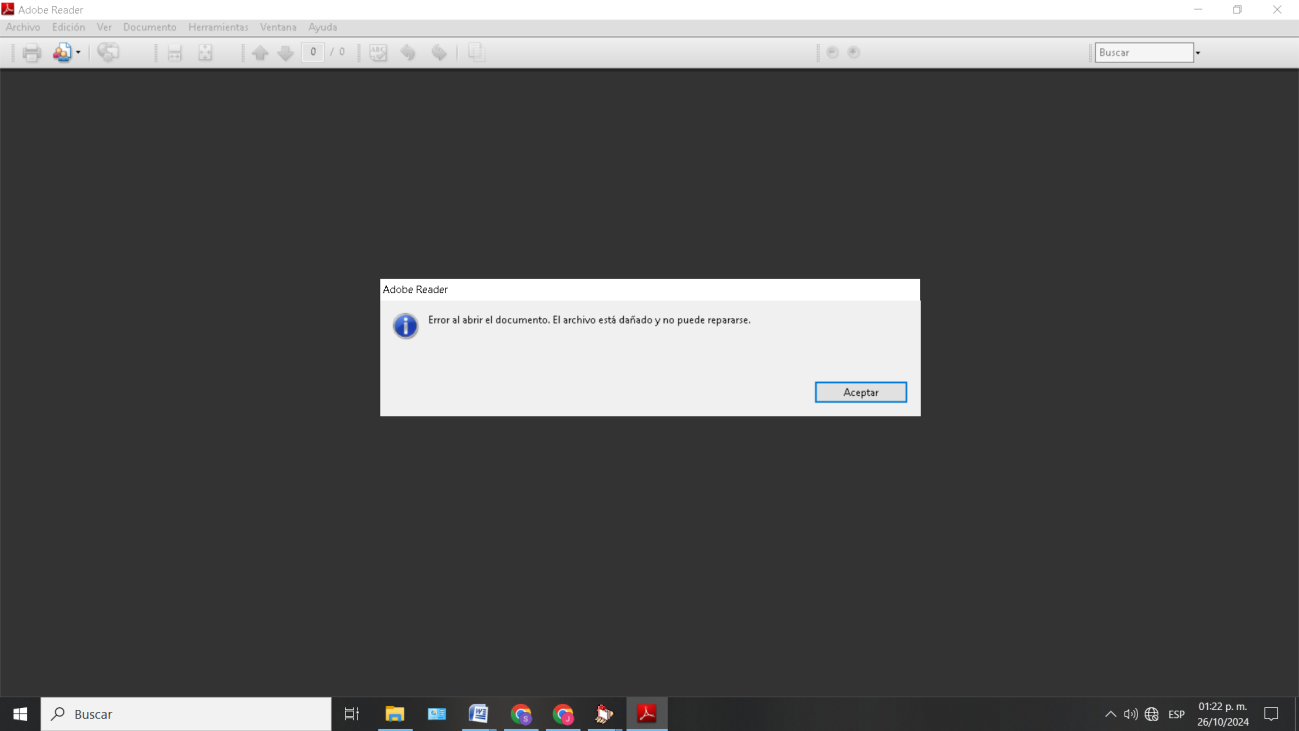 Podemos encontrarnos con archivos dañados que no se encuentran en la data judicial.
SOLUCIONES
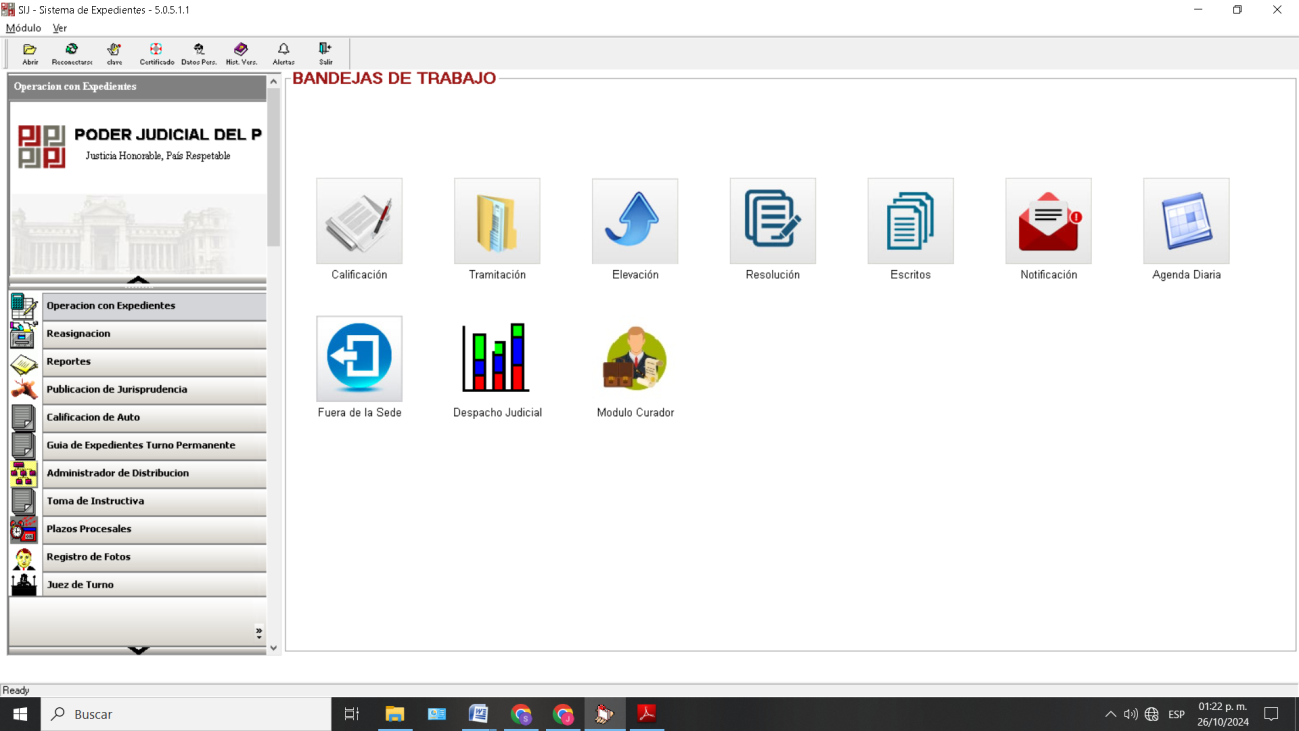 Nos dirigimos al sistema tradicional SIJ.
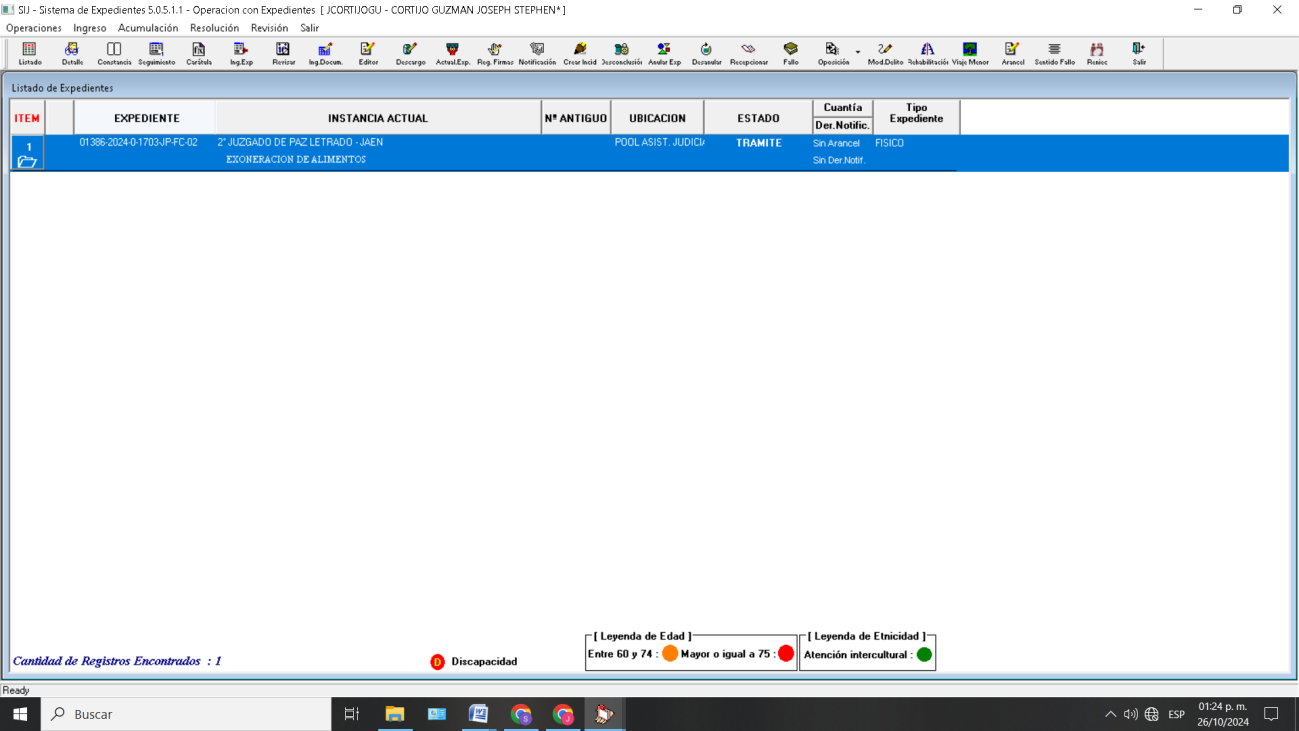 Realizamos la búsqueda del expediente.
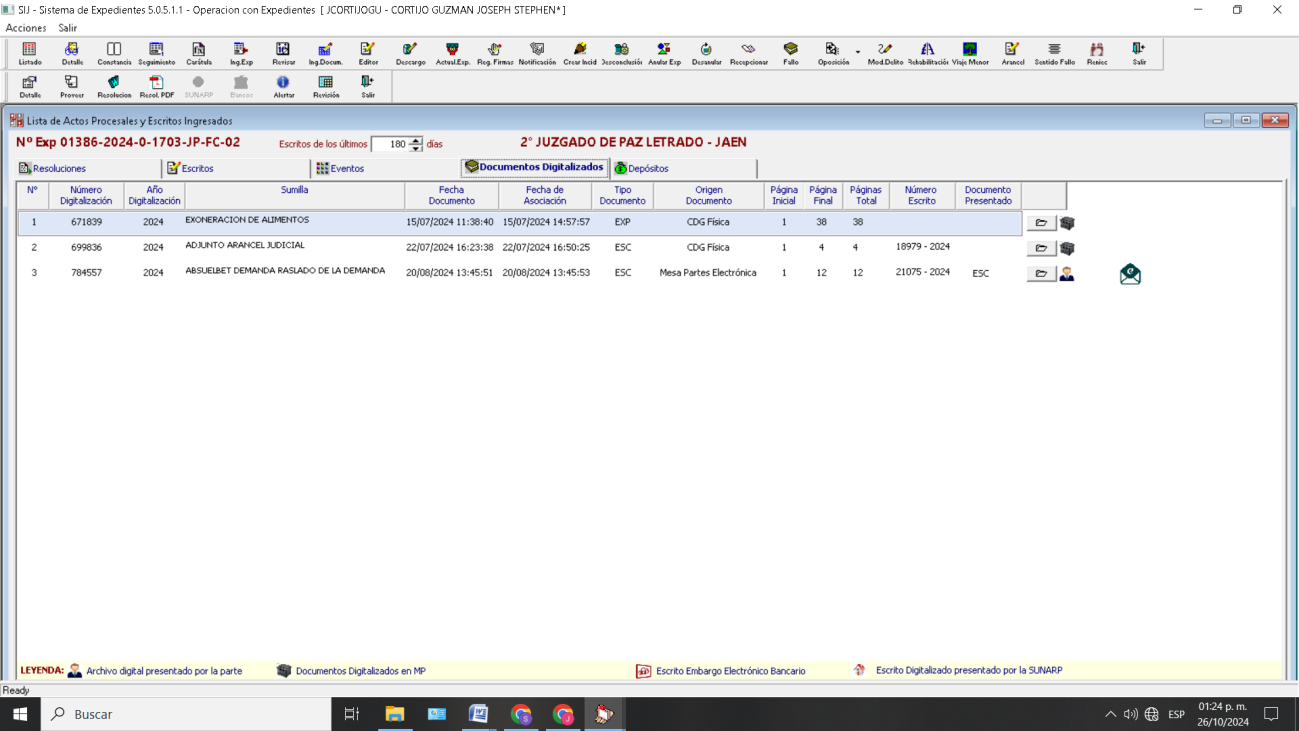 Seleccionamos la opción “revisar” y entramos a documentos digitalizados.
Gracias por su atención.
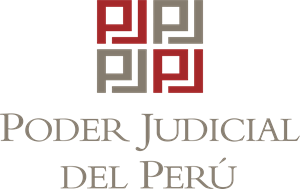